Population Health
Together We Can
Dr Andy Knox
Director of Population Health
Morecambe Bay Integrated Care Partnership
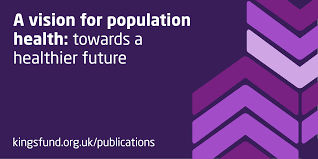 Some Wisdom from The King’s Fund
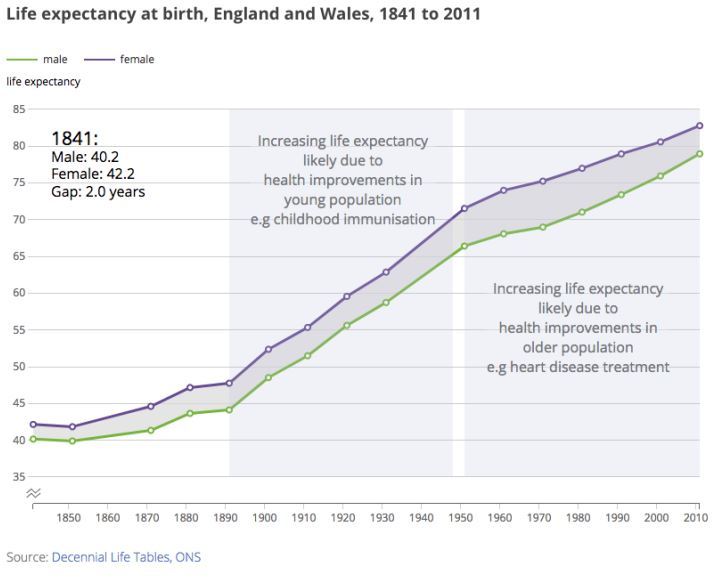 Plenty to Celebrate
‘A Great Escape’ - Prof Sir Angus Deaton
Let’s Face It, We’re Losing
Major Health Inequalities (Healthy Life Expectancy Gap of 18-19 YEARS!)
A North/South Divide
Rise in Early Deaths in North
Mental Health Crisis
Staffing Crisis
Obesity “Epidemic” 
Poverty Rates Rising
A Definition of Insanity
“Doing the same thing, over and over again, and expecting different results” - Einstein
Why is this SO Important?
Think GOLDFISH (Prof Sandro Galea - Boston State)
Ubiquitous Factors
Underlines the COMPLEXITY
We must stop trying to oversimplify
55 minutes to save the world - Einstein
4 Pillars (The King’s Fund)
The Wider Determinants of Health
The Places and Communities in Which We Live
Our Health Behaviours and Lifestyles
An Integrated Health and Care System
The Pentagon Approach
Morecambe Bay
The Wider Determinants of Health
It is indefensible for government policy NOT to take into account their impact on population health (whether intended or not)
Universal Credit (the ‘safety net’ benefit to guard against poverty) has seen significant growth in Food Bank usage (National Audit Office)
Current absence of high-level goals for nation’s health vs performance, organisation and funding.
Huge Issues - Income, Housing, Environment, Transport, Adverse Childhood Experiences, Education, Work
Making Taxation and Subsidies Work (Alcohol, Sugar, Healthy Foods)
Some encouraging noises at present - perhaps a new commitment?
The Places and Communities We Live In and With
Place has a major impact - housing, education, local planning, advertising, air pollution, transport
49% CUTS in real terms to local government (cannot be covered for by small rise in NHS budget)
Community  - positive or negative effects
Poverty Truth Commission
Together WITH 
Social Movement
Our Health Behaviours and Lifestyle
Easier for some communities than others
Diet
Smoking
Inactivity
Alcohol
Positive Mental Health
High BP, High BMI, Total Cholesterol, High Blood Sugar
Integrated Health and Care System
Redesigning Care with People who Use the System
Putting Relationships back into the Heart of Everything we Do
Breaking Down Boundaries
Brave Leadership
Culture of Joy and Kindness
Devolution 
As the Mayor of Greater Manchester, Andy Burnham, has said: 

As Secretary of State for Health, you can have a vision for health services. As Mayor of Greater Manchester, you can have a vision for people’s health. There is a world of difference between the two
Digging Deeper
The Resilience Narrative
Reimagining Politics
Reimagining Economics
Reimagining the Future
Building Step by Step
Despair and Hope
Learning to Sit With and Listen to the Pain
Holding onto Hope
Sober Joy
TogetherWeCan!